TOEFL Structure
Skill 18-19
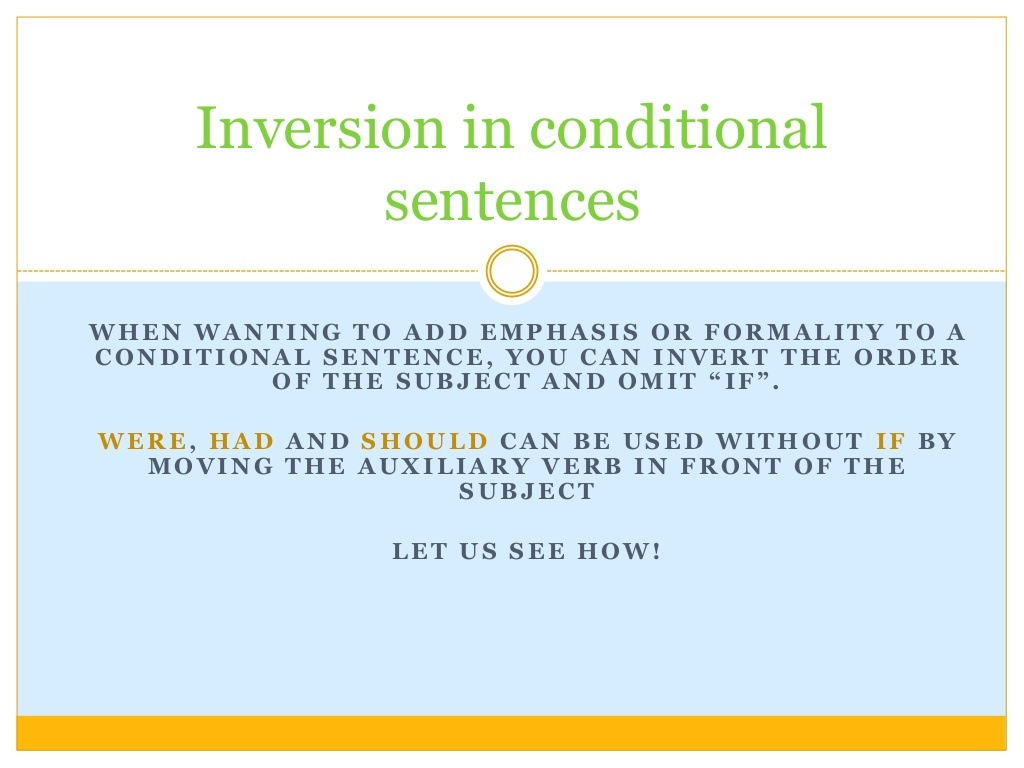 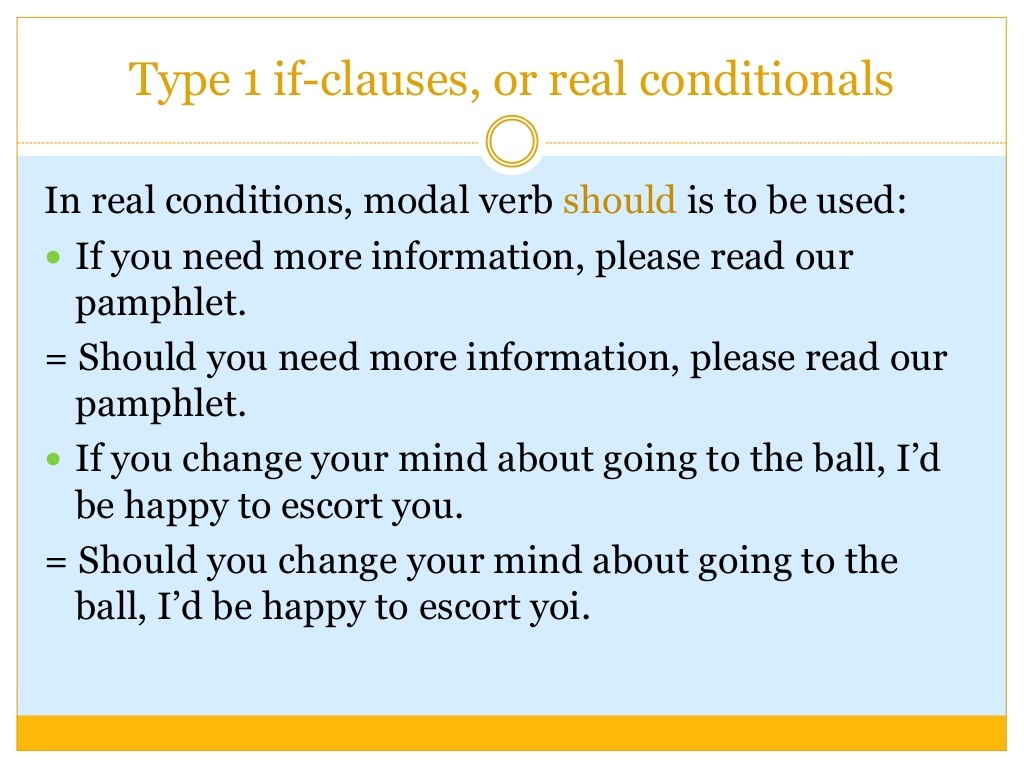 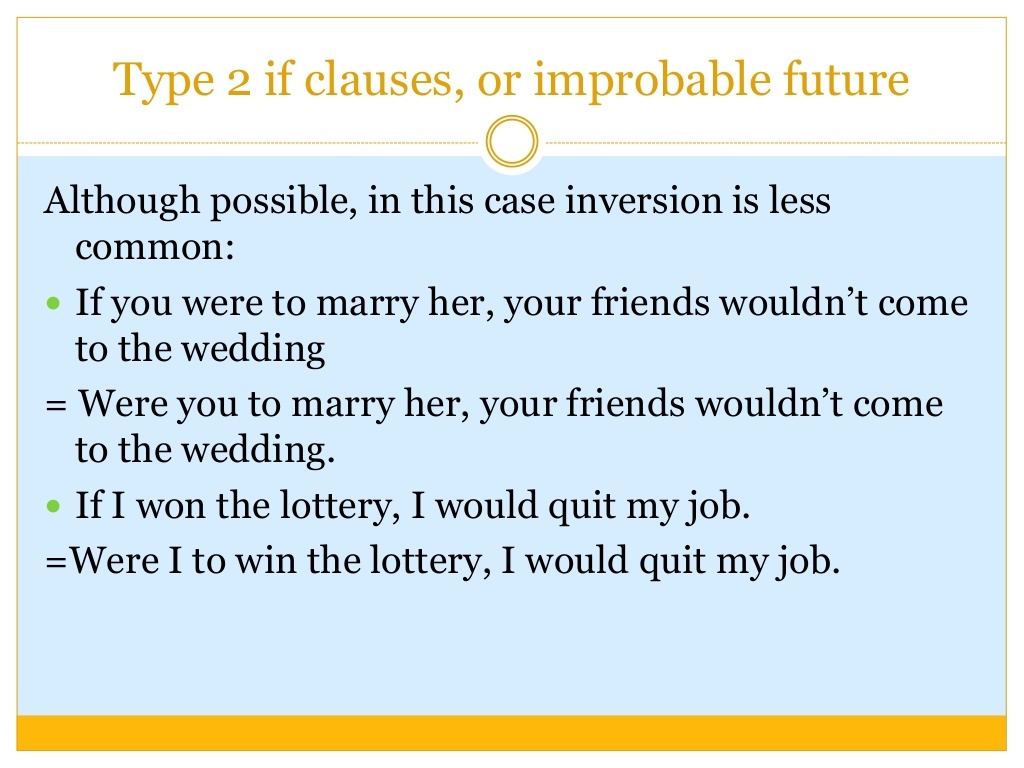 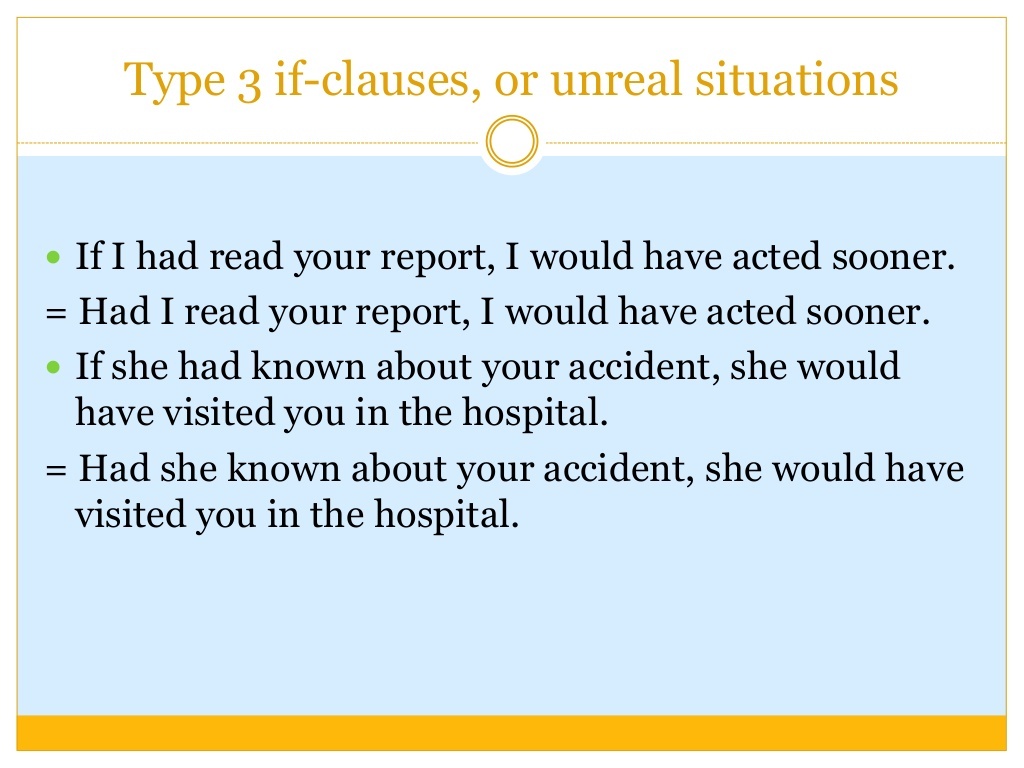 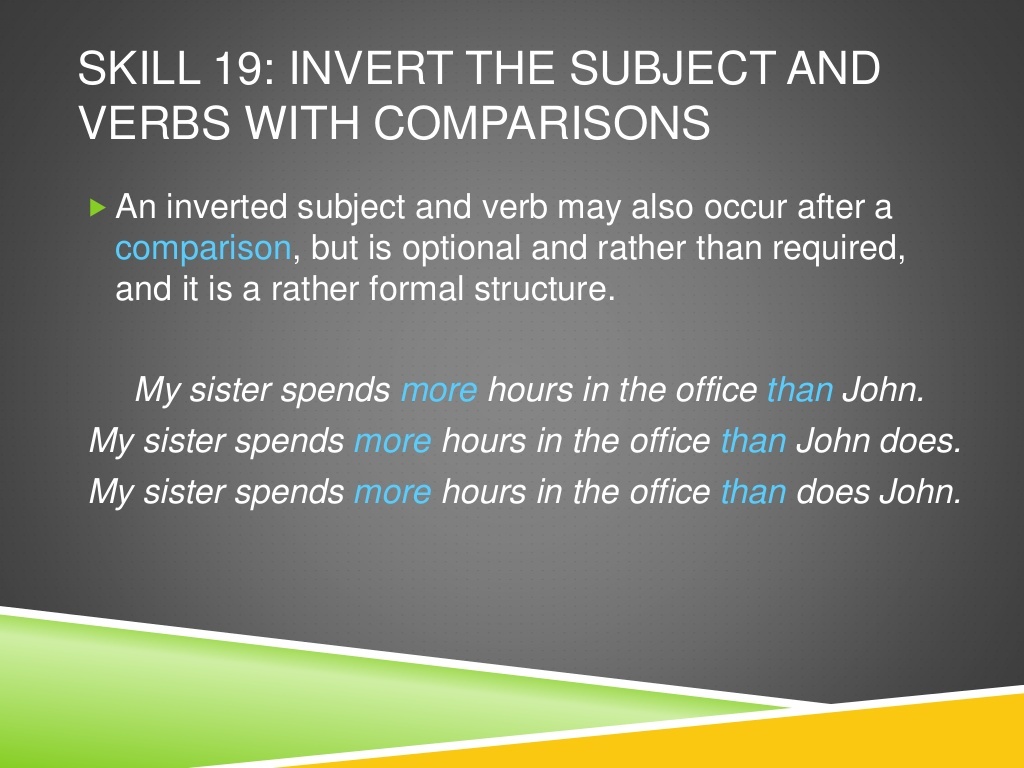 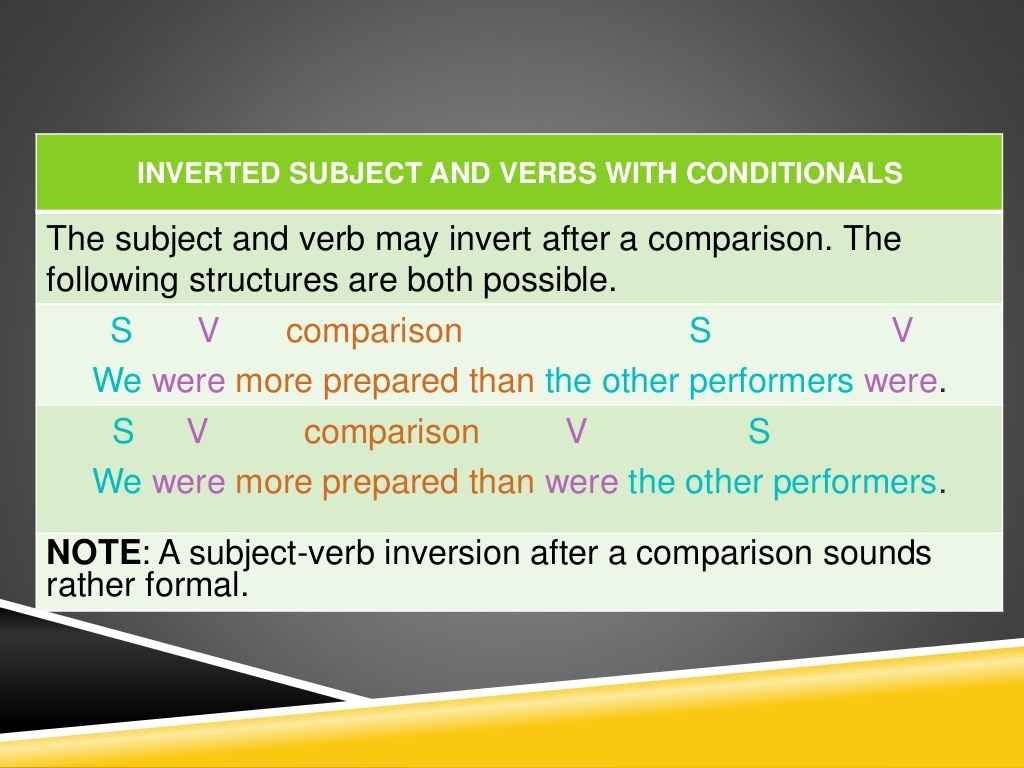